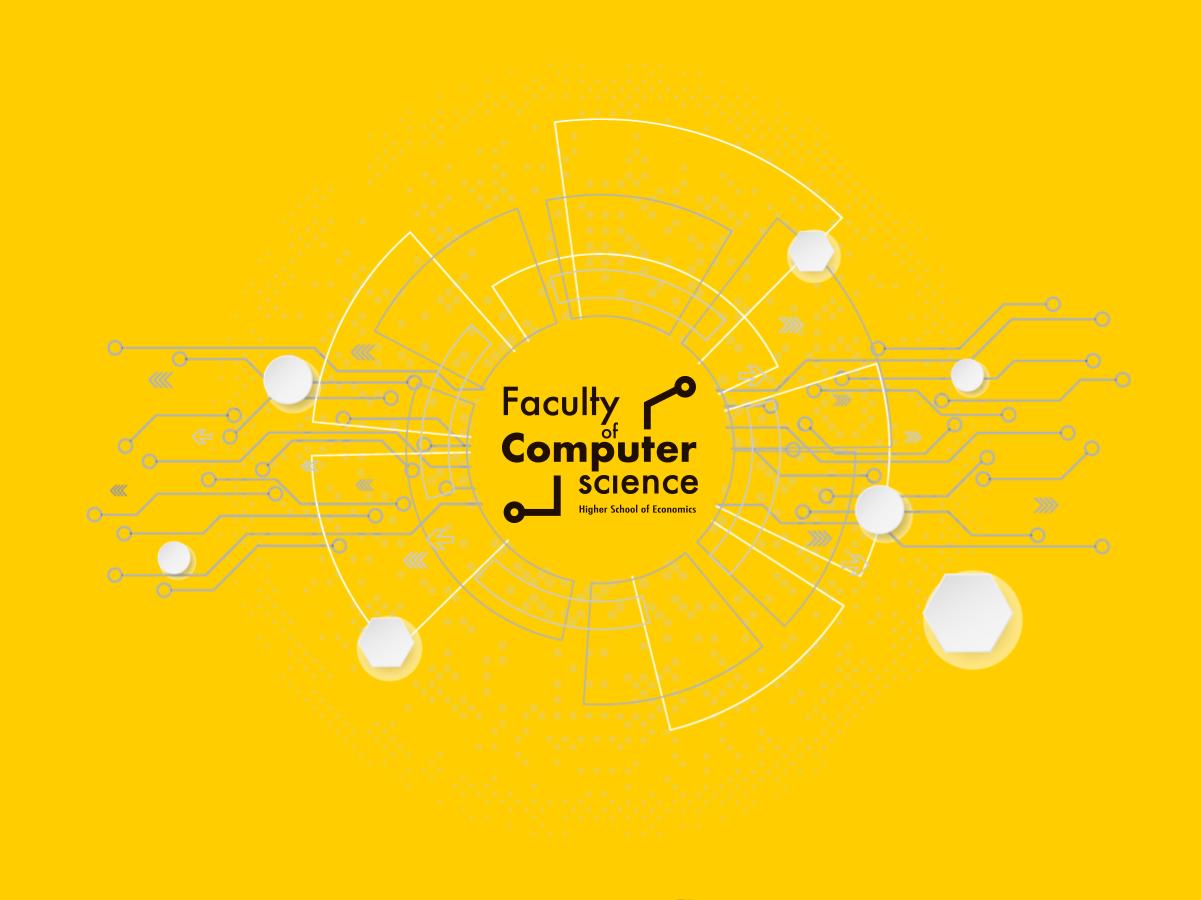 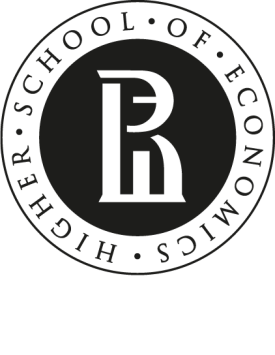 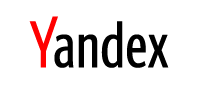 Факультет компьютерных наук
National Research University Higher School of Economics
Заголовок
Основной абзац текста
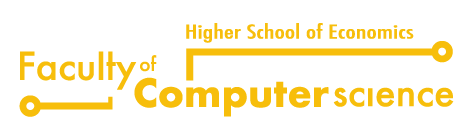 Двухуровневый
заголовок
Основной абзац текста
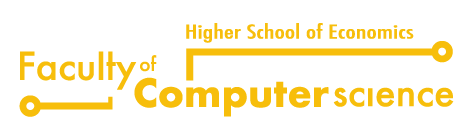 Заголовок
Текст
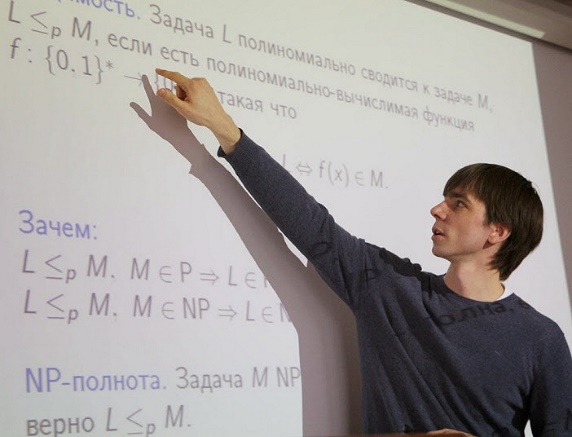 Текст 2 уровня
Текст 2 уровня
Текст
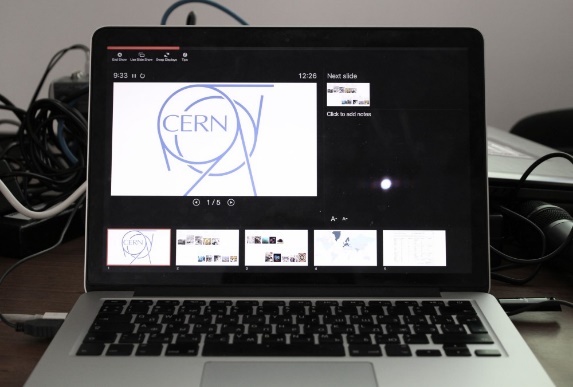 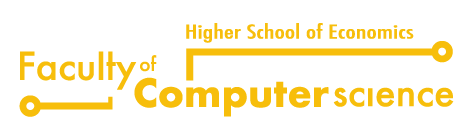 Заголовок
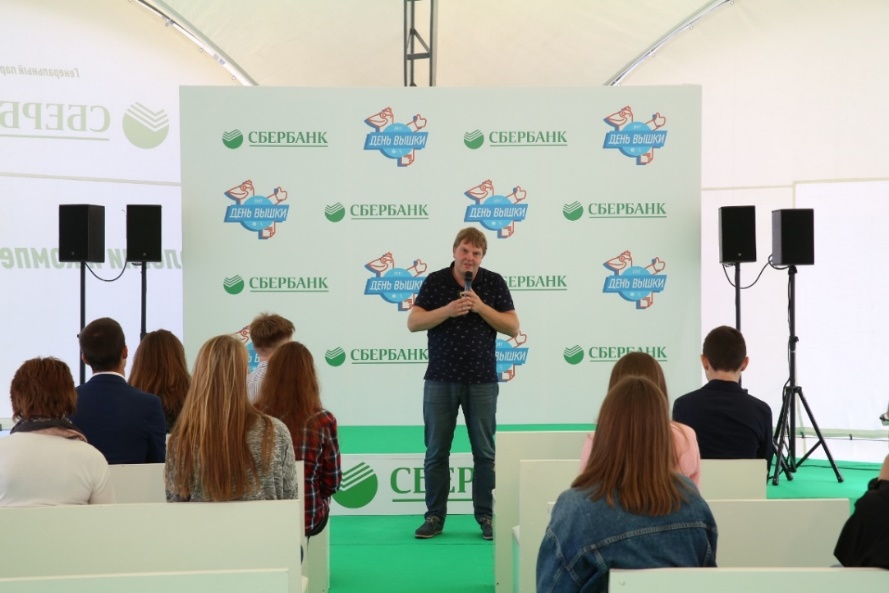 Подзаголовок 1
текст
текст
текст
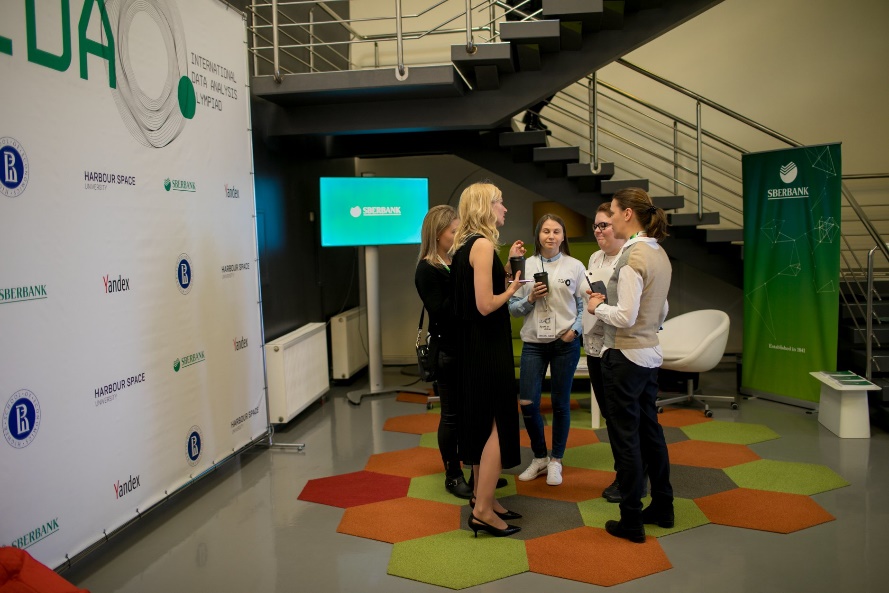 Подзаголовок 2
текст
текст
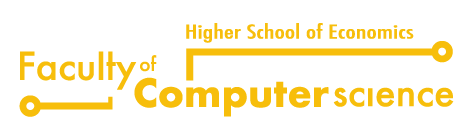 Заголовок
1
2
3
4
текст
1
1
1
1
текст
1
1
1
1
текст
1
1
1
1
текст
1
1
1
1
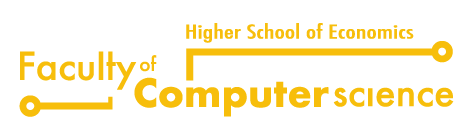 Заголовок
Подзаголовок
1
1
текст
текст
1
1
текст
текст
текст
1
1
текст
1
1
текст
текст
текст
текст
1
1
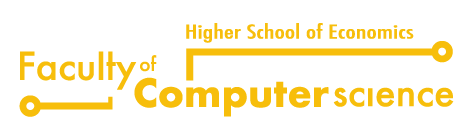 Заголовок
Подзаголовок
1
1
1
текст
текст
текст
Подзаголовок
1
1
1
текст
текст
текст
Подзаголовок
1
1
1
текст
текст
текст
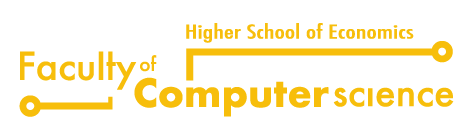 Заголовок
1
Текст
текст
Текст
1
текст
1
Текст
текст
1
Текст
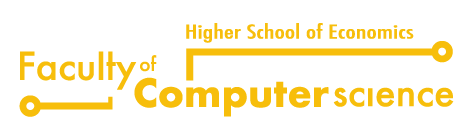 текст
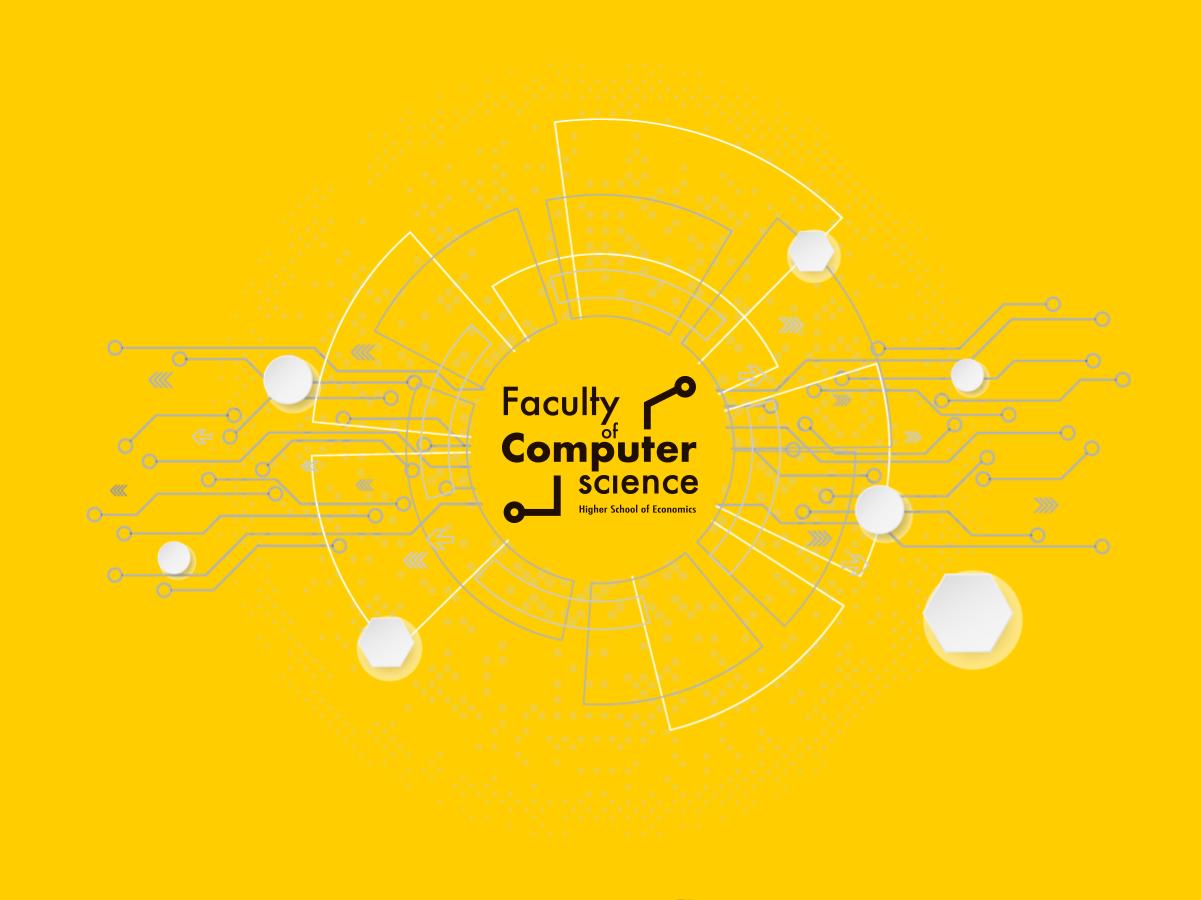 computerscience@hse.ru
https://cs.hse.ru/en/
facebook.com/hsecs